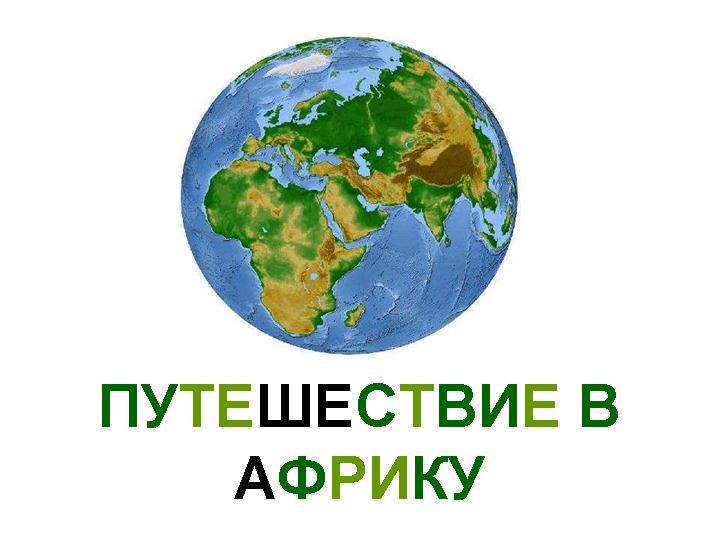 Презентацию подготовила
Шнитко  Алла Михайловна
Воспитатель высшей категории
МАДОУ ЦРР д/с №110
Калининград,2019г.
Загадка
Лечит маленьких детей, лечит птичек и зверей,
Сквозь очки свои глядит добрый доктор …
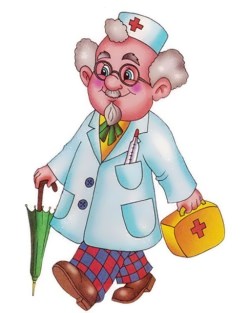 Не надо ни печки, ни дров,
В песок бросил тесто- и завтрак готов.
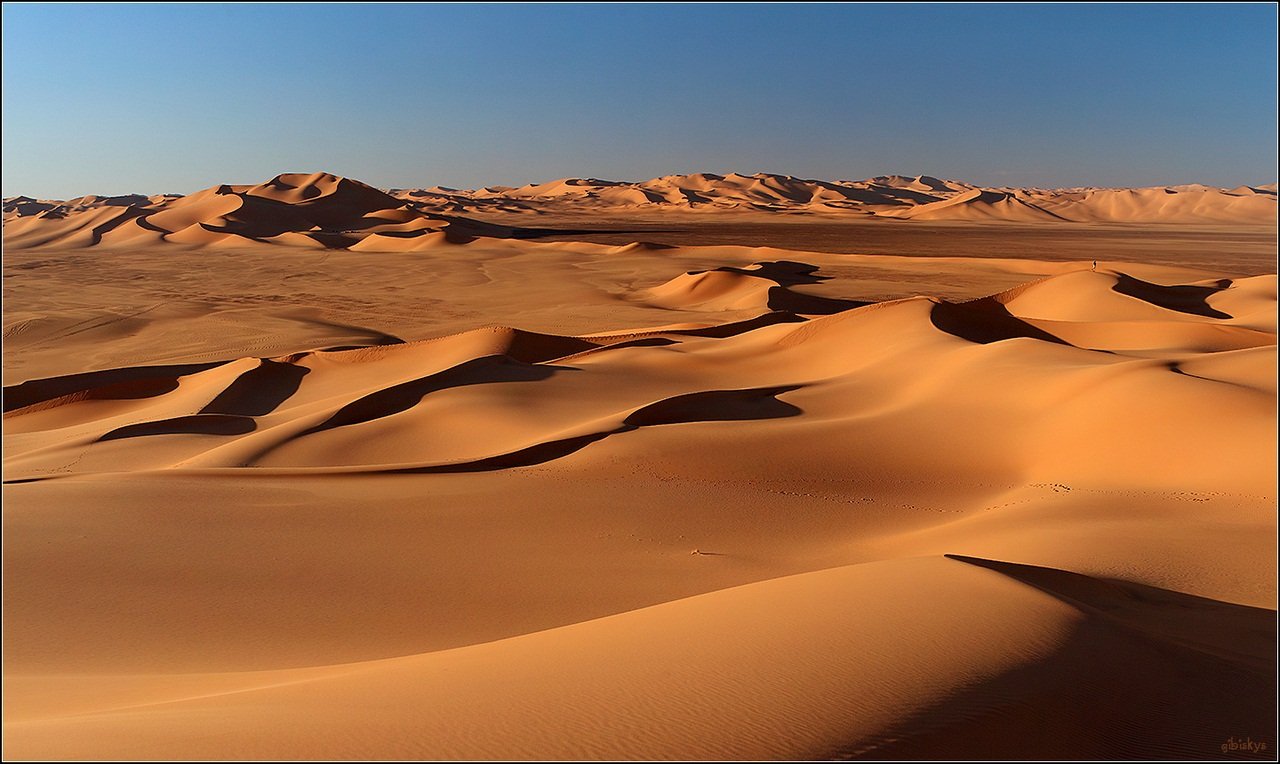 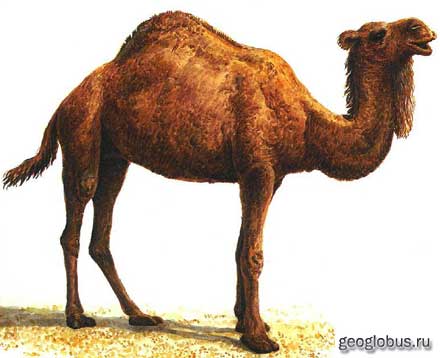 «Вьется веревка,
На конце головка.»
«Зверь горбатый,
Нравлюсь ребятам.»
«Восемь ног и 2 клешни, да и хищники они,
Хвост и жало на конце,
Ядовиты они все!»
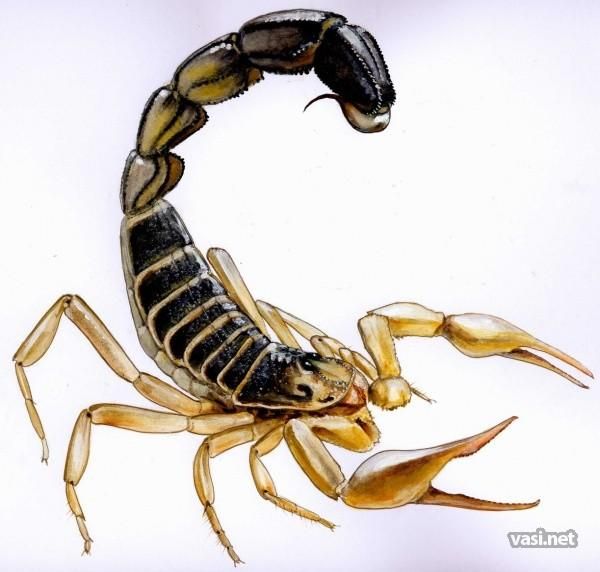 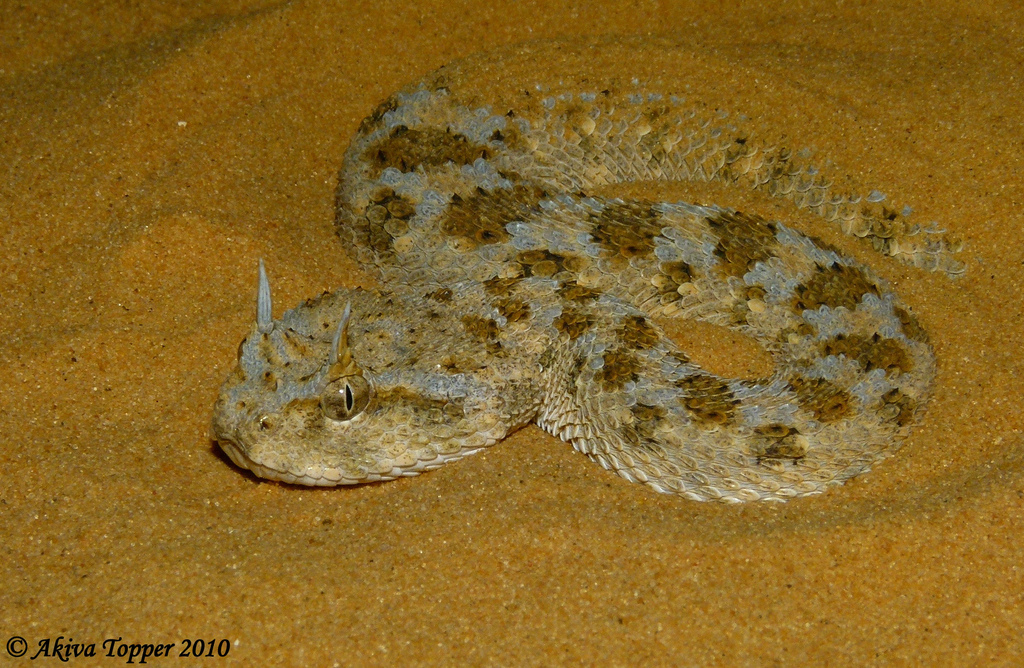 Оазис-это чудо пустыни, оно дает возможность путникам отдохнуть , пополнить запасы воды .
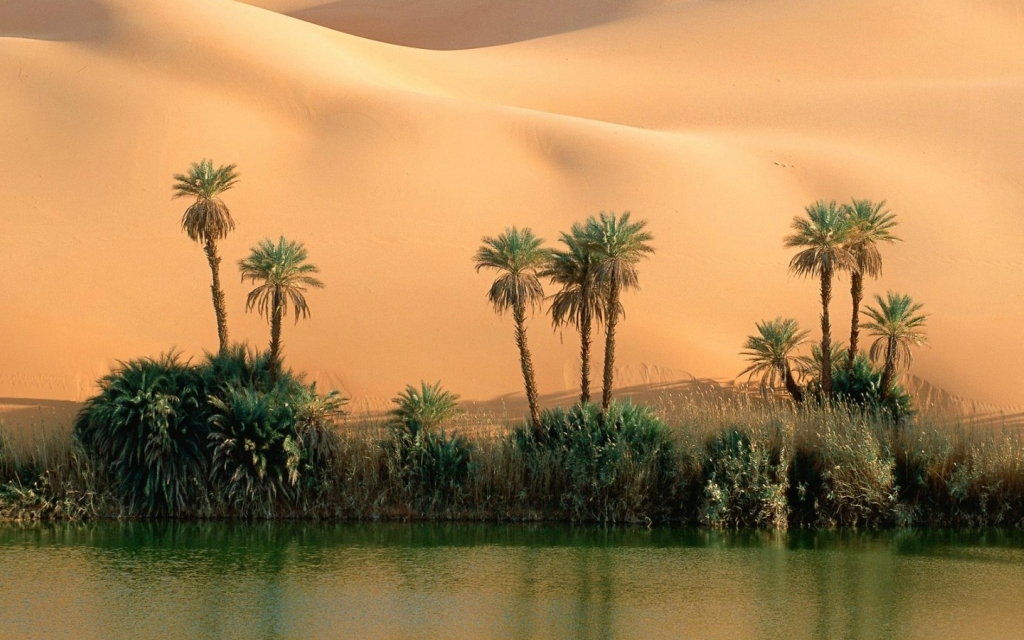 Саванна-это степь , покрытая травянистой растительностью , среди которой встречаются одиночные , реже группами , деревья и кустарники.
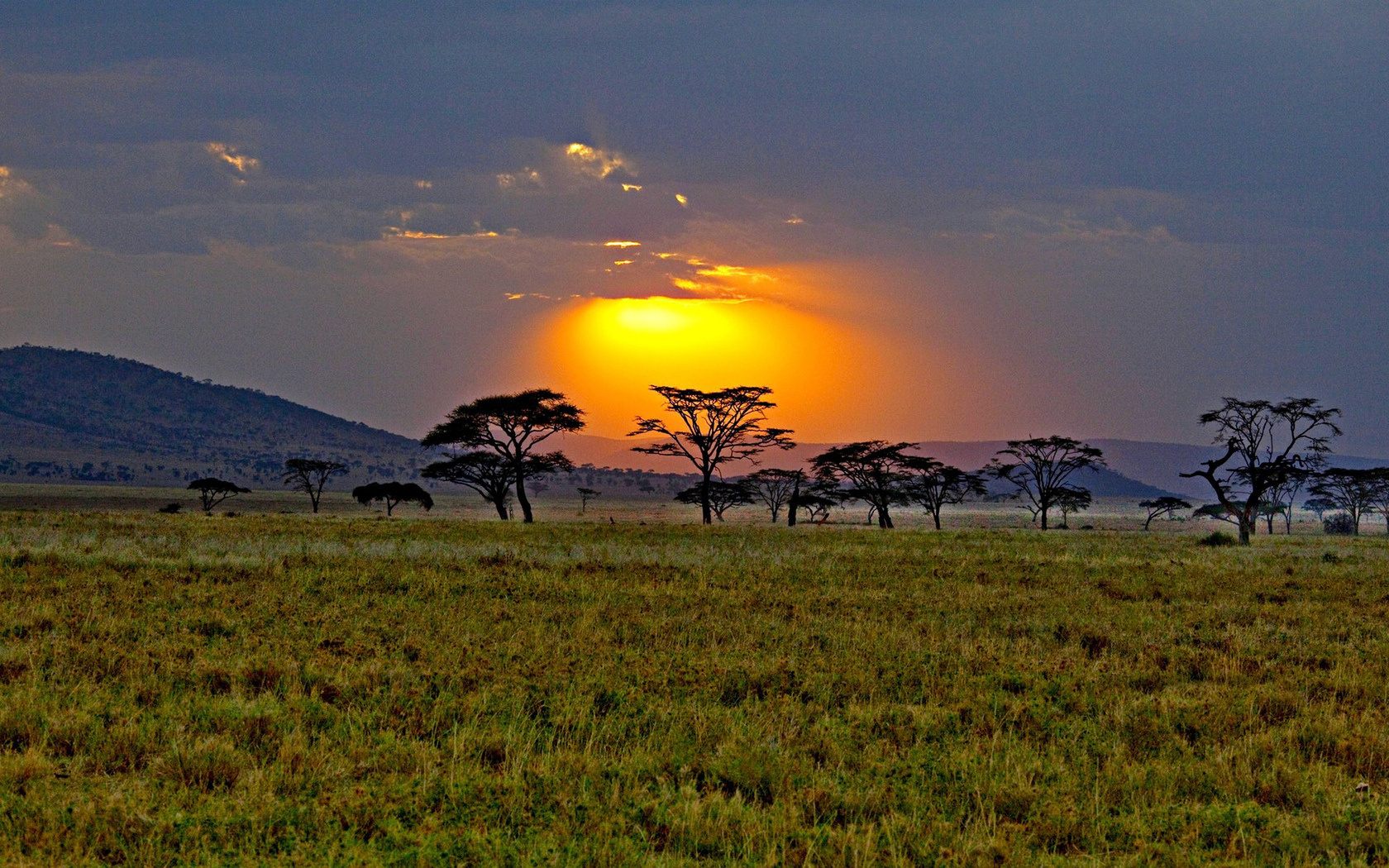 Отгадайте , какие животные ждут моей помощи ?
Она ,  как змейка ,
В траве мелькает ,
Хвостом виляет.
Хвост оборвет – другой наживет.
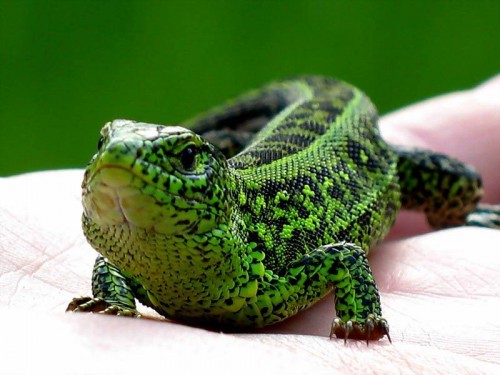 Целый день летает , всем надоедает.
Вред приносит.
От болезней всех корчит.
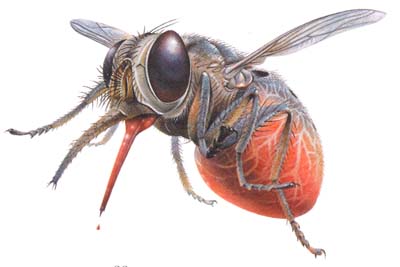 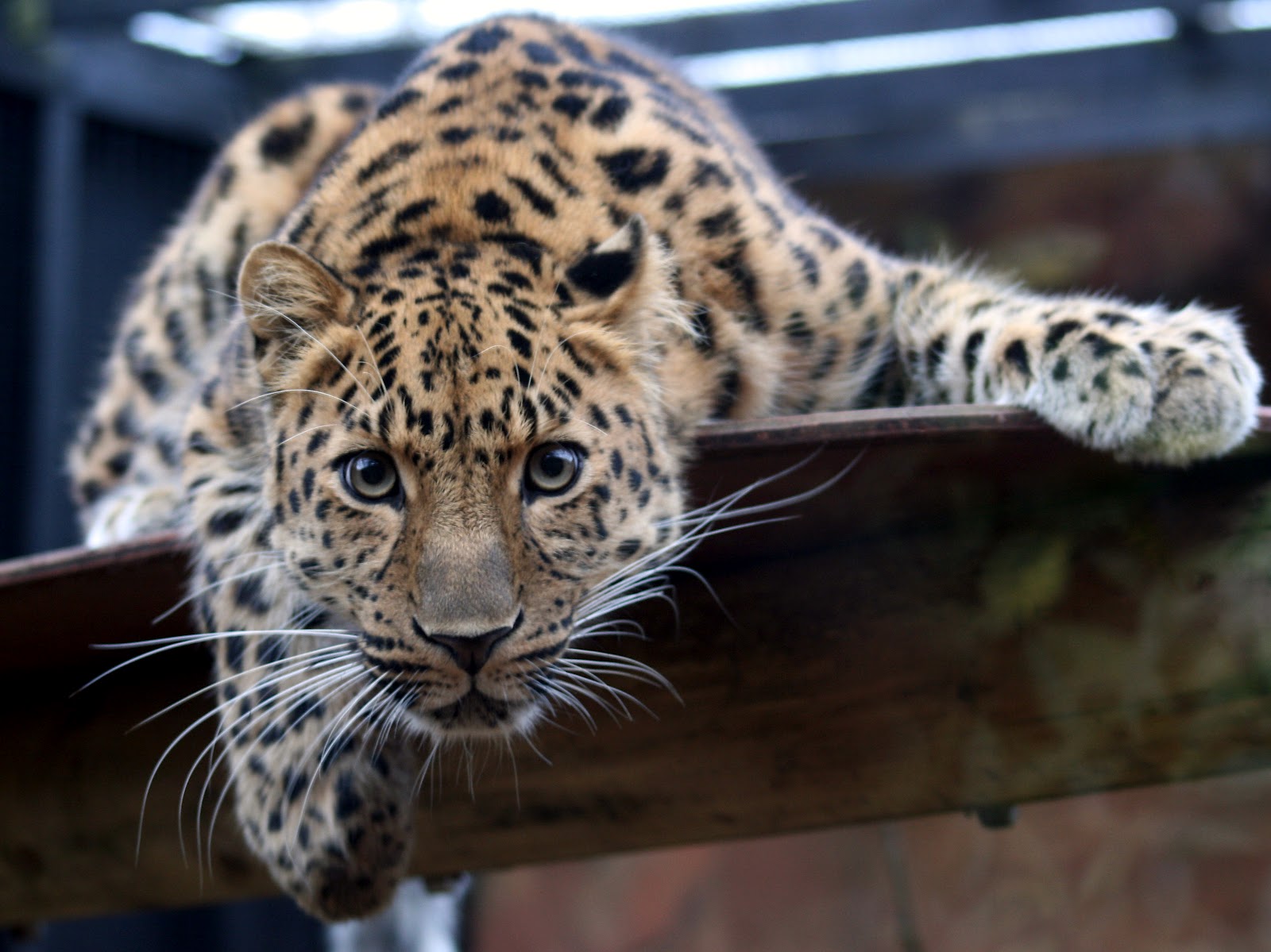 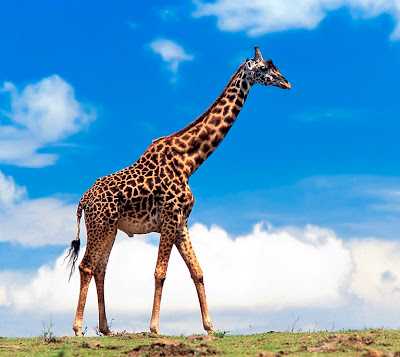 Когда он в клетке, то приятен,
На шкуре много черных пятен.
Он хищный зверь, хотя немножко,
Как лев и тигр , похож на кошку.
Он ходит голову задрав,
Не потому ,что важный граф.
Не потому ,что гордый нрав.
А потому, что он …
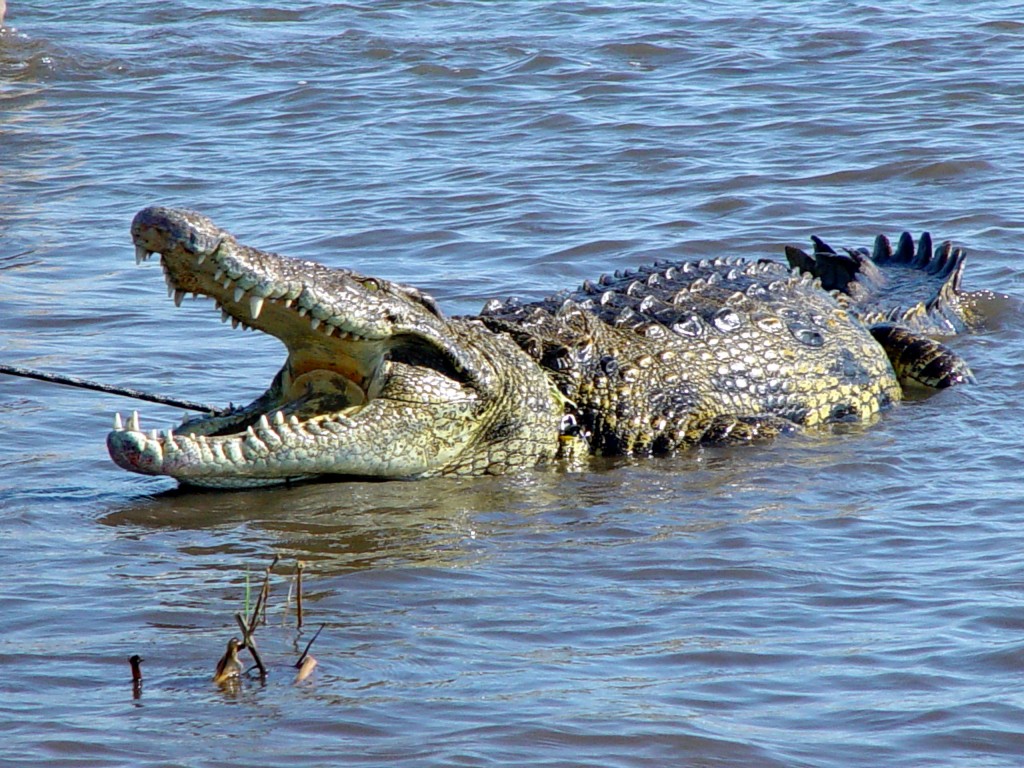 По реке плывет – бревно.
Ох, и злющее оно!
Тем, кто в речку угодил,
Нос откусит …
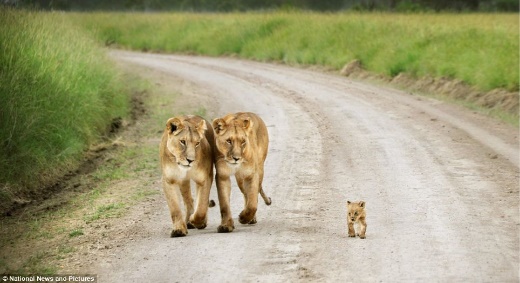 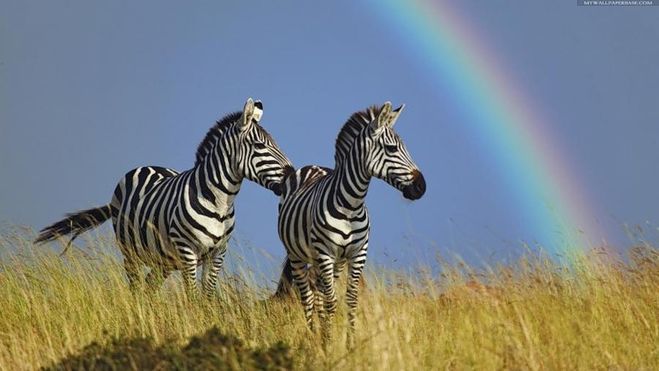 Уж очень вид у них чудной:
У папы-локоны волной.
А мама ходит стриженой.
За что она обижена?
Не даром часто злится
На всех мамаша …
Лошадь ,как  лошадь,
Но только в полоску, видели когда-нибудь лошадь-матроску?
Тропический лес – джунгли. Большая влажность и тепло. Растут высокие деревья , различные травы , грибы, лианы , папоротники. Место обитания обезьян.
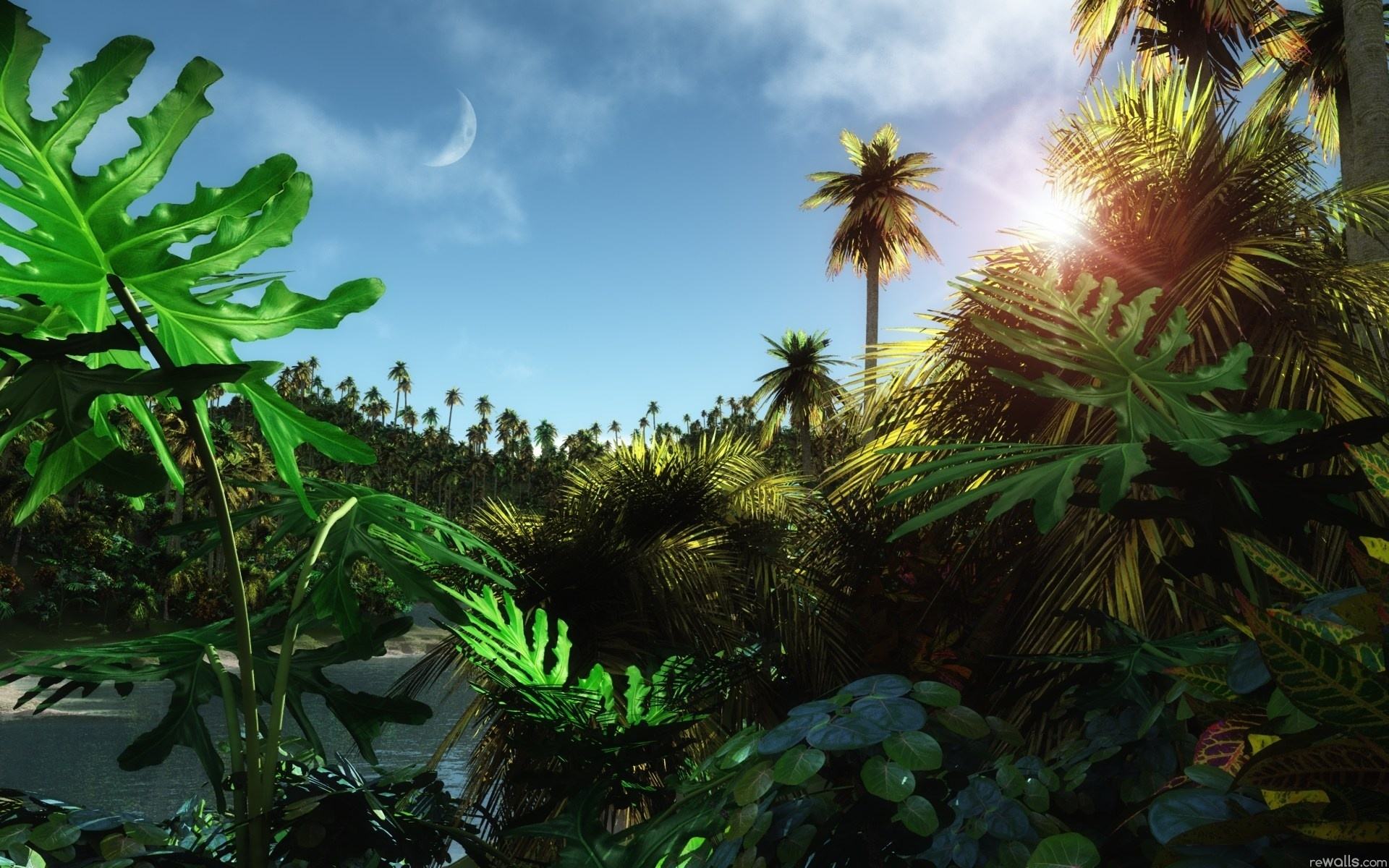 Скажите, вам понравилась Африка?
Посмотрите внимательно и скажите, могут ли эти животные вместе прийти на водопой?
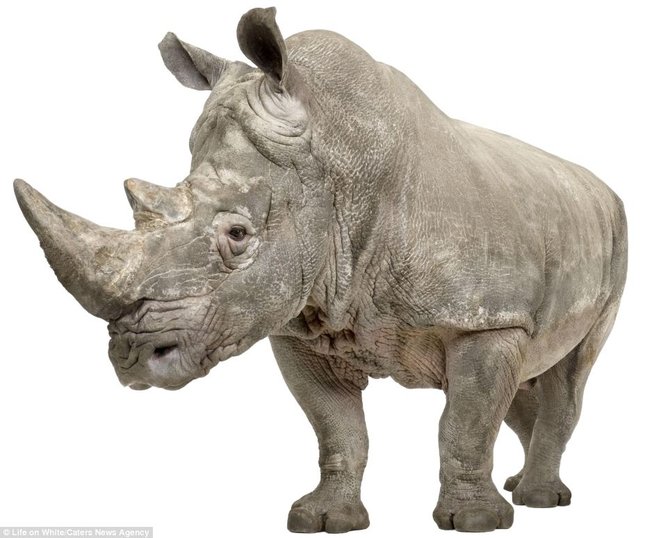 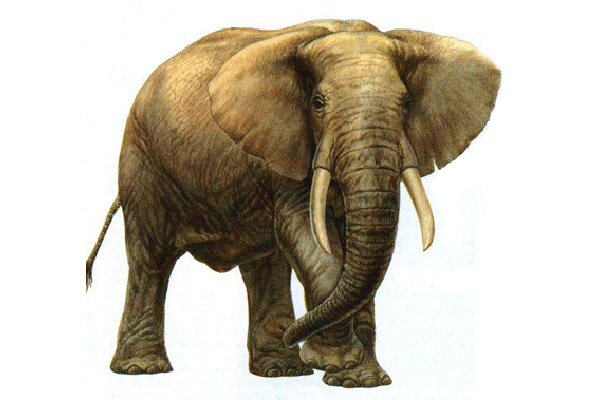 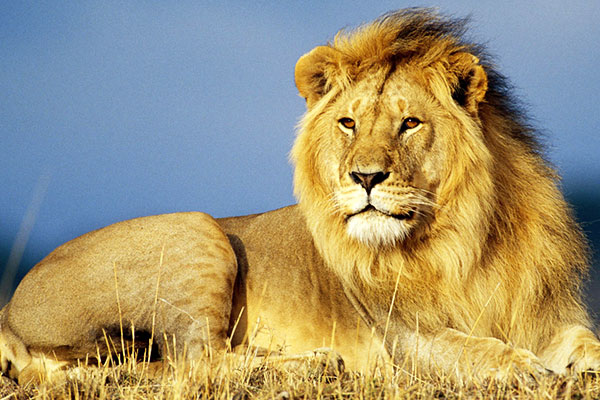 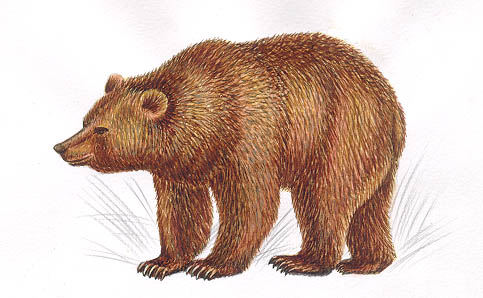 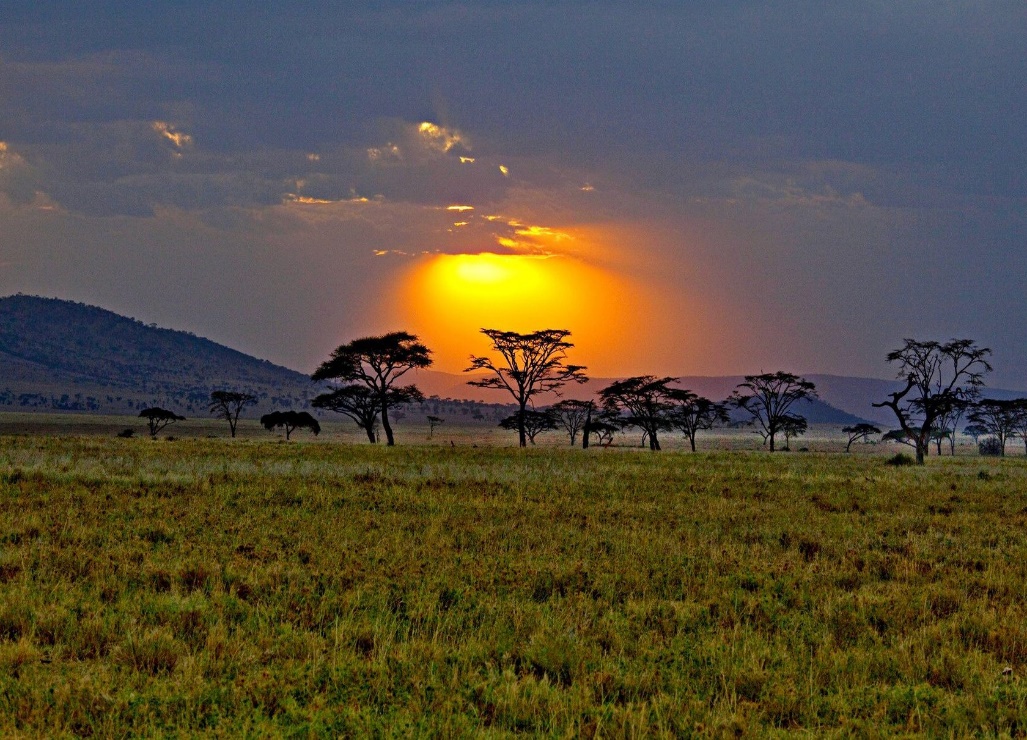 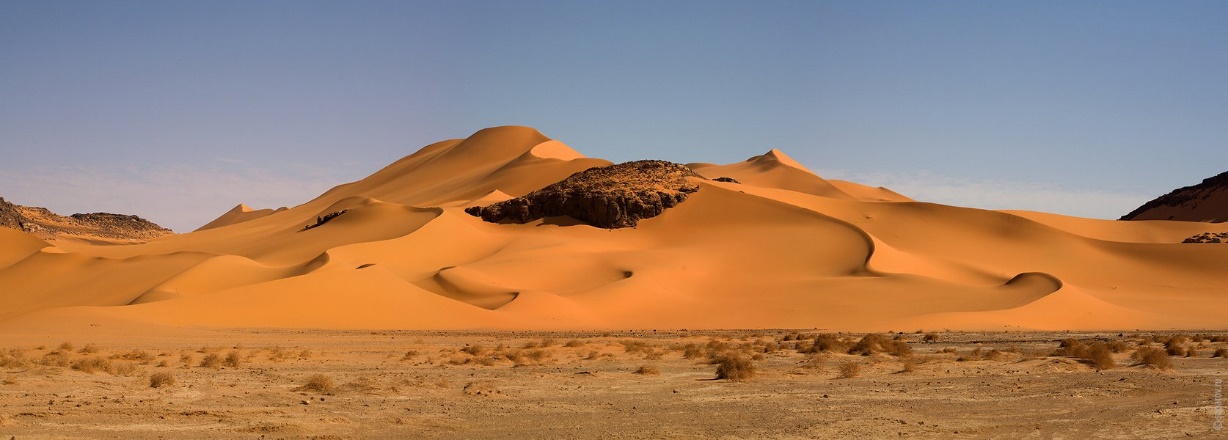 Верно ли …?
В Африке есть:
пустыня
саванна
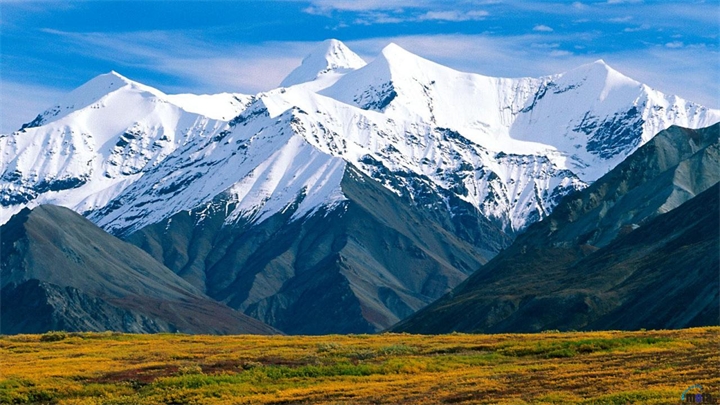 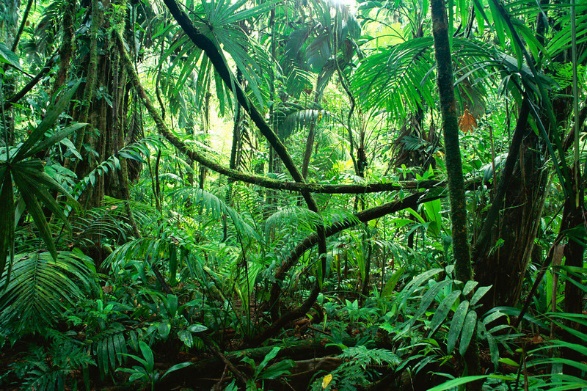 джунгли
горы
МОЛОДЦЫ 
РЕБЯТА !
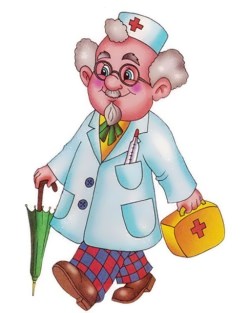